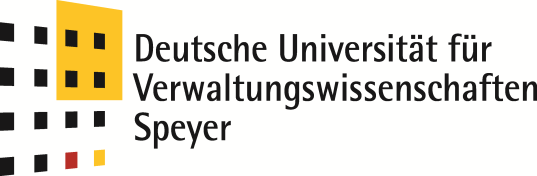 Les litiges entre personnes publiques:L’exemple de l’Allemagne
Prof. Dr. Ulrich Stelkens

Chaire de droit public,
notamment de droit administratif allemand et européen
17/18 novembre 2016
Introduction: Le contentieux constitutionnel entre les personnes publiques comme modèle du contentieux administratif entre les personnes publiques
Nécessité d’un arbitrage/Nécessité de protection des minorités par des juges indépendants
Grundgesetz / Loi fondamentale

Art. 93 (1) La Cour constitutionnelle fédérale statue: 
sur l’interprétation de la présente Loi fondamentale, à l’occasion de litiges sur l’étendue des droits et obligations d’un organe fédéral suprême ou d’autres parties investies de droits propres, soit par la présente Loi fondamentale, soit par le règlement intérieur d’un organe fédéral suprême;
en cas de divergences d’opinion sur les droits et obligations de la Fédération et des Länder, notamment en ce qui concerne l’exécution par les Länder du droit fédéral et l’exercice du contrôle fédéral;
sur les autres litiges de droit public entre la Fédération et les Länder, entre différents Länder ou à l’intérieur d’un Land, lorsqu’ils ne sont justiciables d’aucune autre voie de recours juridictionnel;
4b.	sur les recours constitutionnels des communes et des groupements de communes, pour violation par une loi du droit à l’auto-administration prévu par l’article 28, à condition toutefois, s’il s’agit d’une loi de Land, qu’aucun recours ne puisse être introduit devant le tribunal constitutionnel dudit Land;
Introduction: Le contentieux constitutionnel entre les personnes publiques comme modèle du contentieux administratif entre les personnes publiques
Les „précurseurs“ de l‘art. 93 de la loi fondamentale
Art. 76 de la Verfassung des Deutschen Reichs du 16. april 1871: Litiges entre les États fédérés et les litiges constitutionnels internes dans les États fédérés sont tranchés par le Reichsrat
 Art. 19 de la Verfassung des Deutschen Reichs du 11. aout 1919 (Constitution de Weimar): Le Staatsgerichtshof für das Deutsche Reich statue sur les litiges de droit public entre le Reich et les Länder, entre différents Länder ou sur les litiges constitutionnels à l’intérieur d’un Land, lorsqu’ils ne sont justiciables d’aucune autre voie de recours juridictionnel
Introduction: Le contentieux constitutionnel entre les personnes publiques comme modèle du contentieux administratif entre les personnes publiques
Quatre modèles des litiges entre personnes publiques:
Introduction: Le contentieux constitutionnel entre les personnes publiques comme modèle du contentieux administratif entre les personnes publiques
Grundgesetz / Loi fondamentale
Art. 19 
(4) 1Quiconque est lésé dans ses droits par la puissance publique dispose d’un recours juridictionnel. 2Lorsqu’aucune autre juridiction n’est compétente, le recours est porté devant la juridiction ordinaire. 3L’article 10, al. 2, 2ème phrase n’est pas affecté.
Verwaltungsgerichtsordnung /
Code de la procédure administrative contentieuse
§ 40 
(1) La voie du contentieux administratif est ouverte pour tous les litiges de droit public qui ne sont pas de nature constitutionnelle, dans la mesure où la connaissance de ces litiges n’est pas expressément attribuée par une loi fédérale à une autre juridiction. 2Les litiges de droit public relevant du droit des Länder peuvent également être attribués à une autre juridiction par la loi d’un Land.
(2) Les prétentions de caractère patrimonial résultant d’une charge particulière imposée pour le bien commun ou d’un dépôt de droit public ainsi que les prétentions relatives à des dommages-intérêts fondées sur la violation d’obligations de droit public n’ayant pas leur origine dans un contrat de droit public relèvent de la juridiction ordinaire ; cette règle ne s’applique pas aux litiges relatifs à l’existence et au montant d’une compensation fondée sur l’article 14 alinéa 1, 2ème phrase de la Loi fondamentale. 2Les dispositions spéciales du droit de la fonction publique ainsi que les dispositions relatives aux voies de droit ouvertes pour la compensation de préjudices pécuniaires dûs au retrait d’actes administratifs individuels irréguliers ne sont pas affectées par ce qui précède.
Les litiges entre les organes d‘une personne publique
Premières décisions des tribunaux administratives dans les années 1950 concernant les « Litiges constitutionnels des municipalités » (Kommunalverfassungstreitigkeiten): Litiges entre le maire et le conseil municipal / conflits au sein du conseil municipal (i. e. entre les conseillers municipaux et le président du conseil; entre majorité et opposition)
Idée de départ: Comme les relations entre les organes d’une personne publique sont réglées par le droit public, les litiges entre les organes sont des questions de droit public soumises au juge administratif par le § 40 I 1 VwGO
Aujourd’hui selon l’« opinion dominante »: L’ouverture du contentieux administratif pour de tels litiges n’est pas constitutionnellement obligatoire selon l’art. 19 IV GG, mais est une question à régler par la loi ordinaire
En pratique, les personnes publiques concernées sont aujourd’hui aussi les organismes de sécurité sociale, les chambres de commerce et de l’industrie, les chambres de l’artisanat, les universités … 
Il existe aussi des litiges non-constitutionnels entre les organes de l’État – p. ex. les litiges des comités du personnel, des représentants de femmes …
Les litiges de « tutelle »
Toute l’action administrative des communes est (au moins) soumise à un contrôle étatique a posteriori de légalité. En cas d’illégalité d’une action administrative d’une telle collectivité, les autorités étatiques compétentes peuvent donc soit faire des remontrances (ouvrant la voie à une possible autocorrection), soit annuler l’acte illégal, soit ordonner le rétablissement de la légalité dans un certain délai.
Les décisions prises par les autorités étatiques peuvent être attaquées devant le juge administratif sur la base du droit à la libre administration: Si la commune n’agit pas, la décision devient définitive. 
Pourtant: En principe aucune protection juridique n’est prévue quand la commune accomplit des missions d’administration de l’État (p. ex. en matière de police).
Les mêmes principes s’appliquent pour les autres personnes publiques jouissant du droit à l’auto administration
Les litiges de « tutelle »
Attention: 
Les Länder ne sont pas soumis à un contrôle semblable de la Fédération. 
Les litiges entre un Land et la Fédération concernant l’exécution des lois fédérales par les Länder sont en général soumis au juge constitutionnel
Les litiges entre des personnes publiques « non-hiérarchisés »
Litiges de compétences et – surtout – de remboursement des frais et de la responsabilité administrative entre personnes publiques
Il s’agit souvent des questions concernant les coûts de l’action administrative en matière du droit social, de remboursement des frais en cas des mesures provisoires de police (au profit d’une autre autorité administrative)
Sont inclus aussi les litiges contractuels entre les personnes publiques (assez rares quand il s’agit des contrats de droit public d’aménagement des compétences)
Ces conflits 
sont considérés comme des conflits entre des personnes publiques « égales », même s’il s’agit d’un litige entre une commune et une autorité étatique;
sont souvent une conséquence indirecte d’une décentralisation d’une tâche administrative (surtout quand – après la décentralisation – les frais sont à la charge des communes);
se multiplient en période d’austérité budgétaire (en ces temps où les caisses publiques sont vides).
Contentieux administratifs « ordinaires » entre personnes publiques
Litiges naissant d’une situation dans lesquelles une personne publique est tenue de respecter les mêmes règles que celles qui s’imposent aux citoyens:
La personne publique
comme contribuable …
étant soumis au droit d’urbanisme, droit d’environnement, droit de la police … 
ayant obtenu une subvention …
participant au marché comme un acteur économique, à une procédure d’attribution des marchés publics …
Problème principal: Dans quels cas les personnes publiques sont-elles soumises aux règles de droit administratif comme tout citoyen?
Conclusion
Les litiges entre les personnes publiques
sont souvent une conséquence de l’absence d’un « supérieur hiérarchique commun » aux personnes publiques concernées
sont souvent une conséquence des écarts entre le droit de prendre une décision et l’obligation de supporter des coûts directs et indirects de cette décision 
encombrent des tribunaux administratifs d’une manière considérable
ne sont pas souvent susceptibles d’un règlement aimable s’agissant des conflits de compétences souvent soumis à un droit contraignant, non négociable entre les personnes publiques concernées